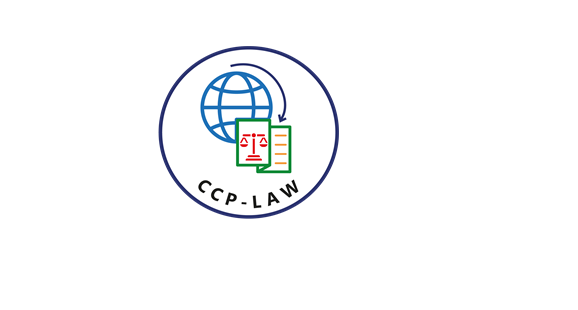 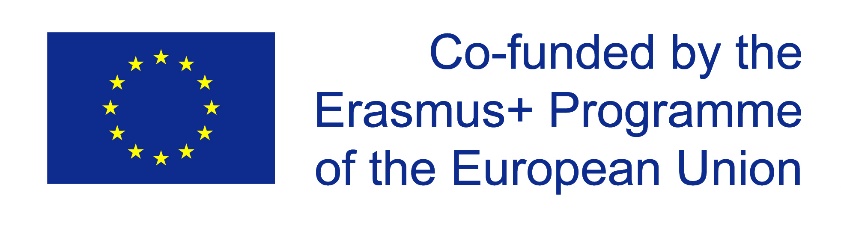 CCP-LAW
Curricula development on Climate Change Policy and Law
Subject title: Institutional Framework for Climate Change 
Instructor Name: Dr. Shashikala Gurpur and Dr. Vivek V. Nemane
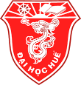 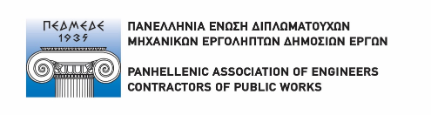 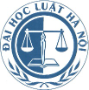 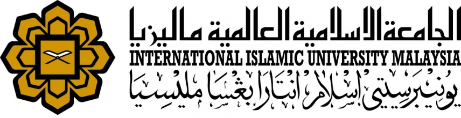 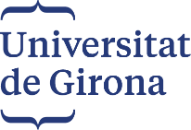 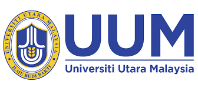 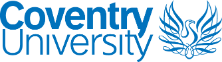 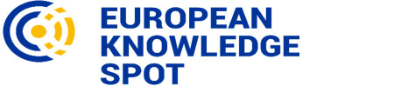 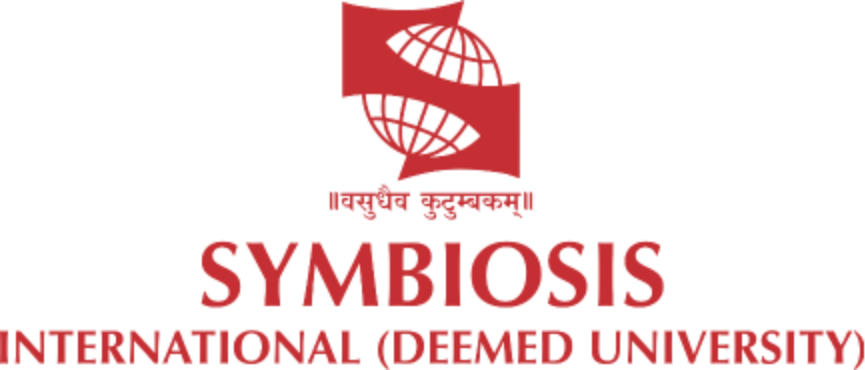 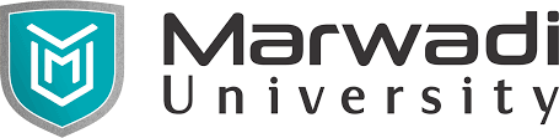 Project No of Reference: 618874-EPP-1-2020-1-VN-EPPKA2-CBHE-JP: 
The European Commission's support for the production of this publication does not constitute an endorsement of the contents, which reflect the views only of the authors, and the Commission cannot be held responsible for any use which may be made of the information contained therein.
Institutions
Institutions: Critical components in an economy’s capacity to use resources optimally (Ostrom, 1990; Ostrom et al., 2002)
Interventions that alter institutional structure are among the most accepted solutions
Three important aspects of institutional structure are:
1. The extent of centralization and participation in decisions.
2. The extent (spanning from local to global) and nature of decision mechanisms.
3. Processes for effective interventions (e.g. the mix of market and regulatory processes).
Institutions
Institutional structures vary considerably across nations, even those with similar levels of economic development. 
No consensus exists on the desirability of a specific type of institutional framework
More participative processes help to build trust and social capital to better manage the environmental ‘commons’ (World Bank, 1992; Beierle and Cayford, 2002; Ostrom et al., 2002; Rydin, 2003)
Other relevant developments may include greater use of market mechanisms and institutions to enhance global cooperation and more effectively manage global environmental issues
Institutions
A weak institutional structure basically explains why an economy can be in a position that is significantly below the theoretically efficient production frontier, with several economists terming it as a ‘missing link’ in the production function (Meier, 2001). Furthermore, weak institutions also cause frictions in economic exchange processes, resulting in high transaction costs.
Role of Institutions
The existence of weak institutions in developing countries has implications for the capacity to adapt to or mitigate climate change. 
Successful implementation of GHG emission-reduction options will generally depend on additional measures to increase the potential market and the number of exchanges. 
strengthening the incentives for exchange (prices, capital markets, information efforts, etc.)
Introducing new actors (institutional and human capacity efforts)
Reducing the risks of participating (legal framework, information, general policy context of market regulation).
Historical Development of International Environmental Law
In today’s less industrialized regions, there is a large and relatively unskilled part of the population that is not yet involved in the formal economy. In many regions industrialization leads to wage differentials that draw these people into the more productive, formal economy, causing accelerated urbanization in the process. This is why labour force growth in these regions contributes significantly to GDP growth. The concerns relating to the informal economy are twofold:
1. Whether historical development patterns and relationships among key underlying variables will hold constant in the projections period.
2. Whether there are important feedbacks between the evolution of a particular sector and the overall development pattern that would affect GHG emissions (Shukla, 2005)
Institutions – Social and Cultural Processes
Social and cultural processes shape institutions and the way in which they function. 
Social norms of ownership and distribution have a vital influence on the structure of production and consumption
the quality and extent of the social ‘infrastructure’ sectors, such as education are paramount to capacity building and technological progress. 
social and culture processes are often more inflexible and difficult to influence. 
There is no consensus as to the interventions that are necessary or desirable to alter social and cultural processes. 
understanding the role of social and cultural processes is crucial for assessing the evolution of the social infrastructure that underpins technological progress and human welfare (Jung et al., 2000) as well as evolving perceptions and social understanding of climate change risk (see Rayner and Malone, 1998; Douglas and Wildavsky, 1982; Slovic, 2000).
Necessity of International Institutional Framework
Unified Global ResponseClimate change is a borderless issue requiring coordination beyond national capacities.Standardizing CommitmentsEstablishing common goals, such as the Paris Agreement's target to keep global temperature rise below 2°C.Facilitating Technology TransferSharing innovative technologies between nations to mitigate and adapt to climate impacts.Pooling ResourcesCombining financial, technical, and human resources for effective climate change mitigation and adaptation strategies.
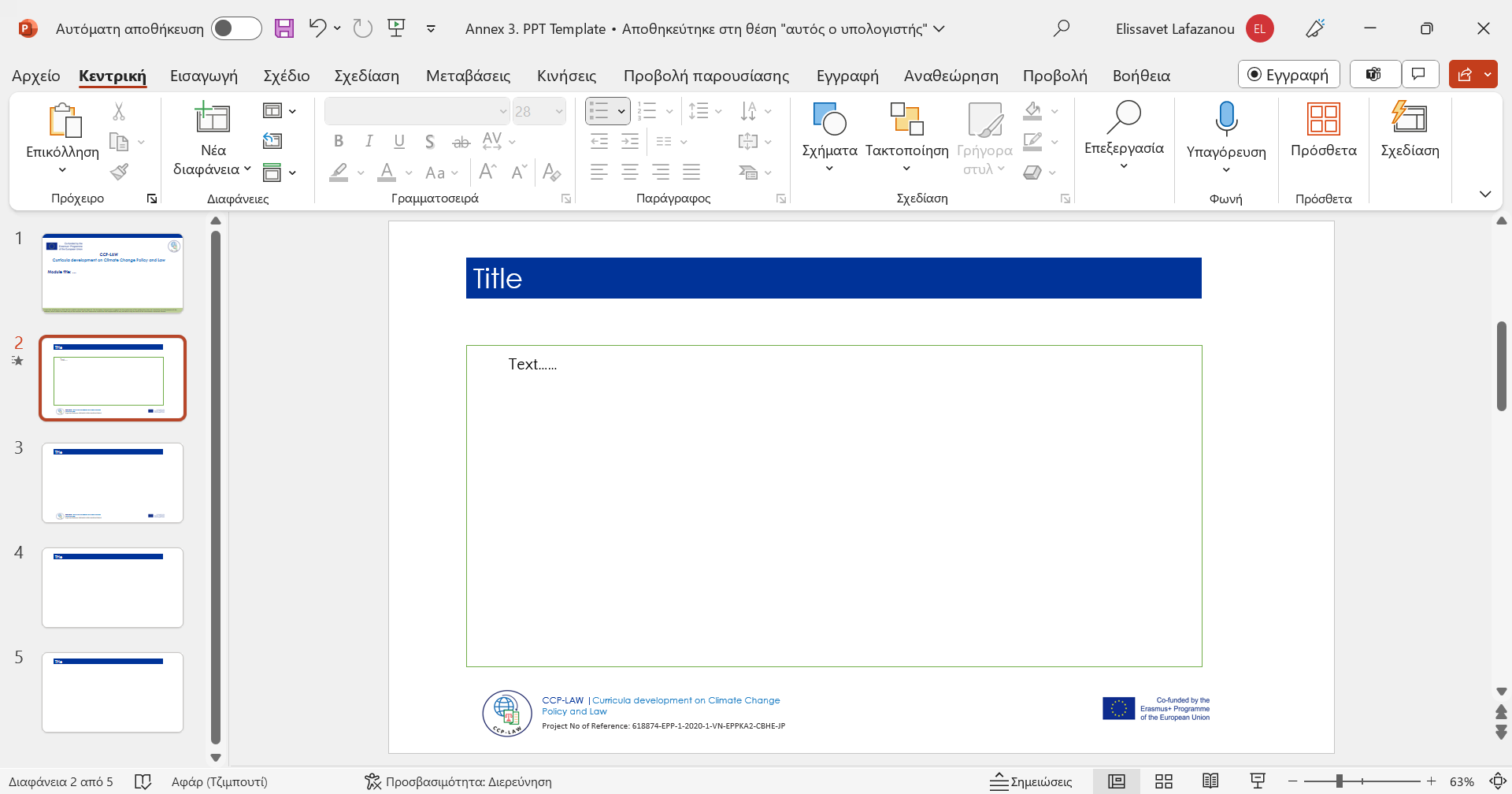 Necessity of International Institutional Framework
Monitoring and ComplianceImplementing global systems for monitoring environmental changes and ensuring compliance with international agreements.Environmental EquityAddressing disparities between developed and developing nations through fair policies and support mechanisms.Dispute ResolutionProviding a platform for nations to resolve conflicts related to environmental issues and resource allocation peacefully.Research and DevelopmentFostering international cooperation in climate science, research, and development to inform policy decisions.Public AwarenessEnhancing global public awareness and education on climate change issues.
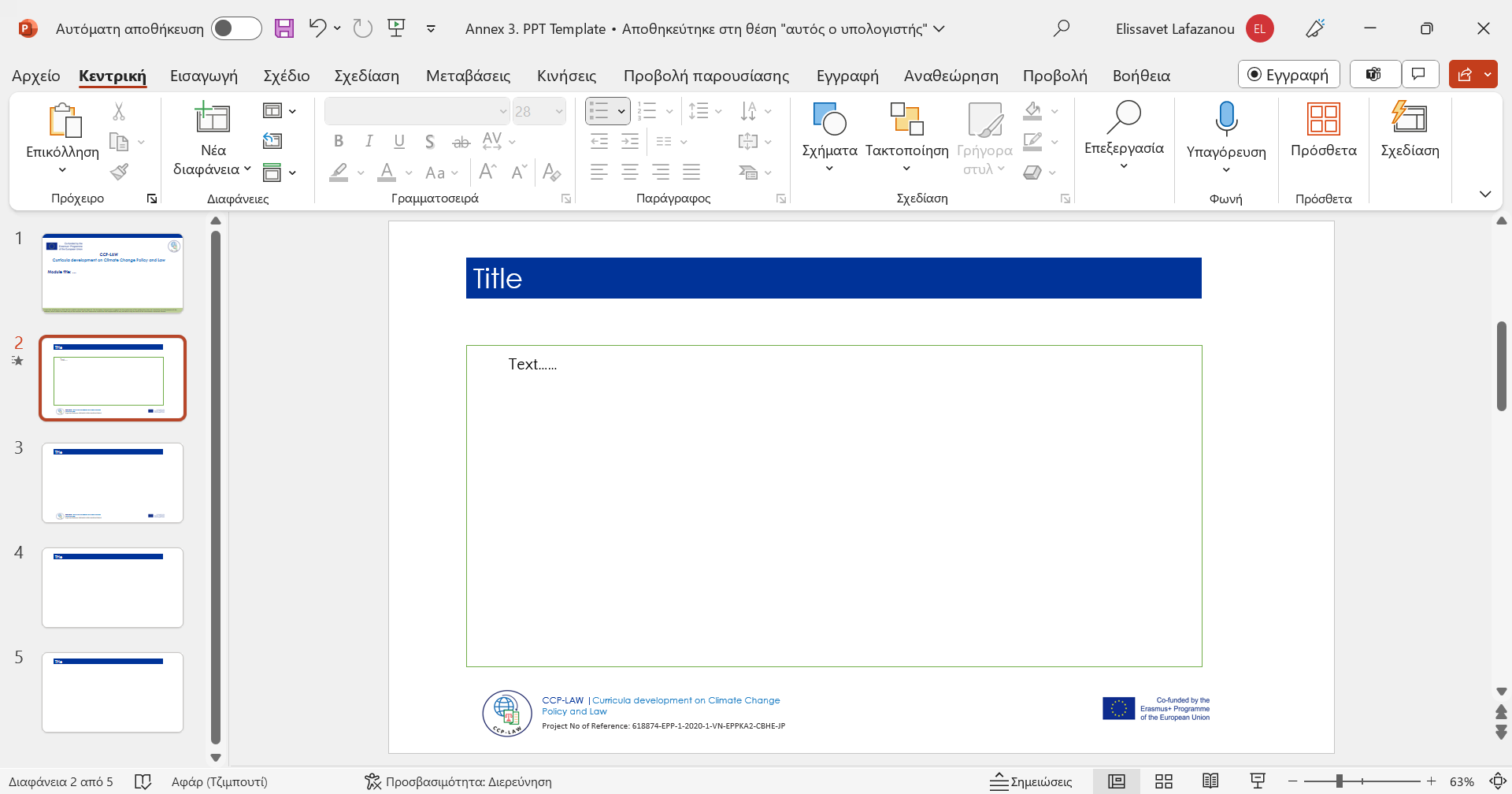 UN Framework Convention on Climate Change
Introduction to UNFCCCEstablished in 1992 at the Earth Summit in Rio de Janeiro.Entered into force on March 21, 1994.Core ObjectivesStabilization of Greenhouse Gas ConcentrationsTo achieve stabilization of greenhouse gas concentrations in the atmosphere at a level that would prevent dangerous anthropogenic interference with the climate system.Timeframe for Ecosystem AdaptationEnsuring that food production is not threatened and that economic development can proceed sustainably.Sustainable DevelopmentPromote the development and transfer of environmentally friendly technologies and support sustainable economic growth.
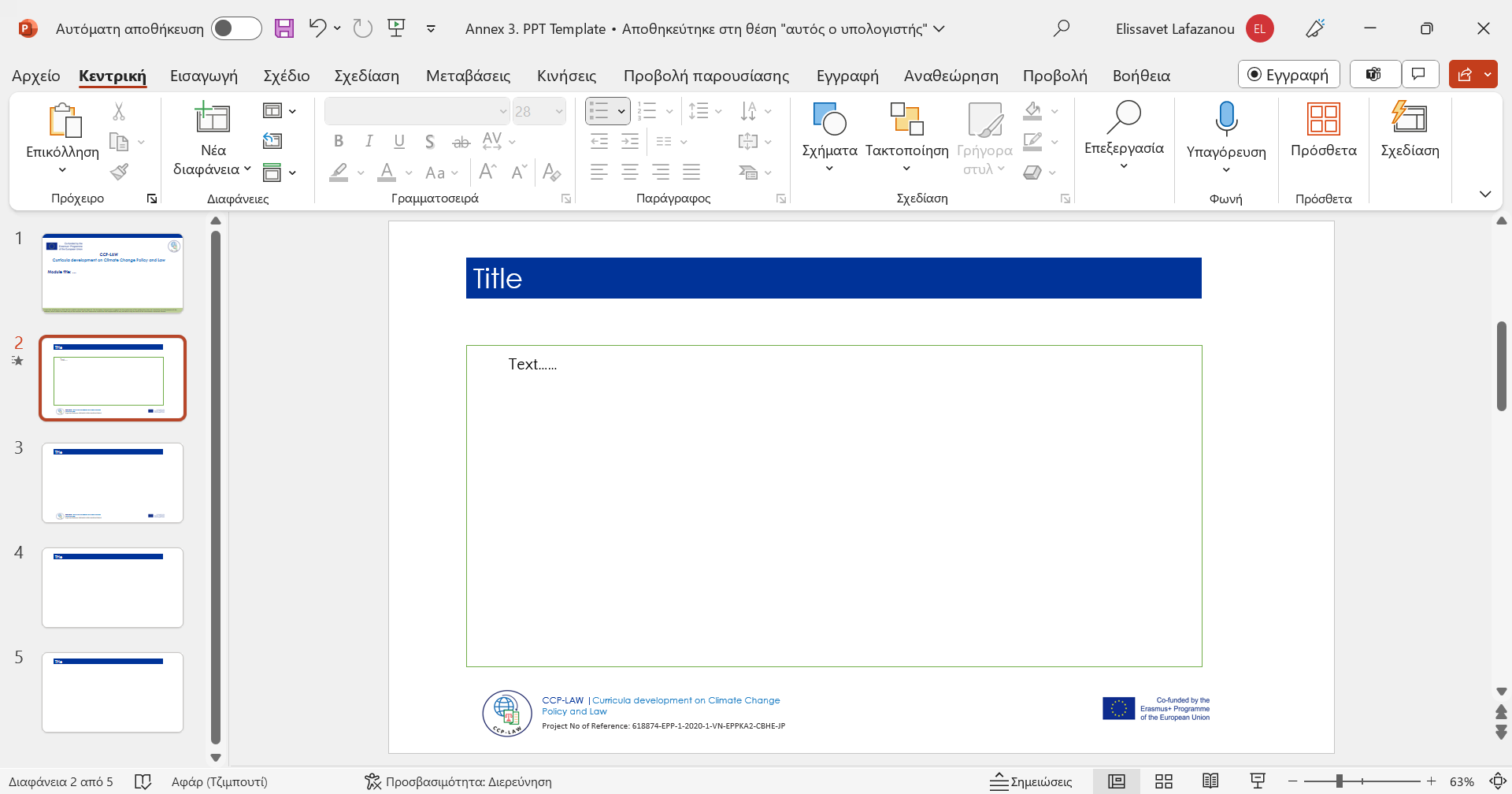 Key achievements of the UNFCC
Establishment of Annual COPInitiated annual Conferences of the Parties (COP) to assess progress in dealing with climate change.Kyoto Protocol (1997)Adoption of the Kyoto Protocol, committing industrialized nations to limit and reduce greenhouse gas emissions.Paris Agreement (2015)Facilitation of the landmark Paris Agreement, setting global action to limit global warming to well below 2°C.Green Climate FundEstablishment of the Green Climate Fund to support developing countries in adaptation and mitigation practices.Advancements in TransparencyDevelopment of a comprehensive transparency framework for monitoring and reporting greenhouse gas emissions.Engagement of Non-State ActorsEnhanced involvement of non-state actors, including cities, regions, businesses, and NGOs in climate action.Adaptation FrameworksImplementation of frameworks to increase the adaptive capacity and resilience of vulnerable countries to climate impacts.
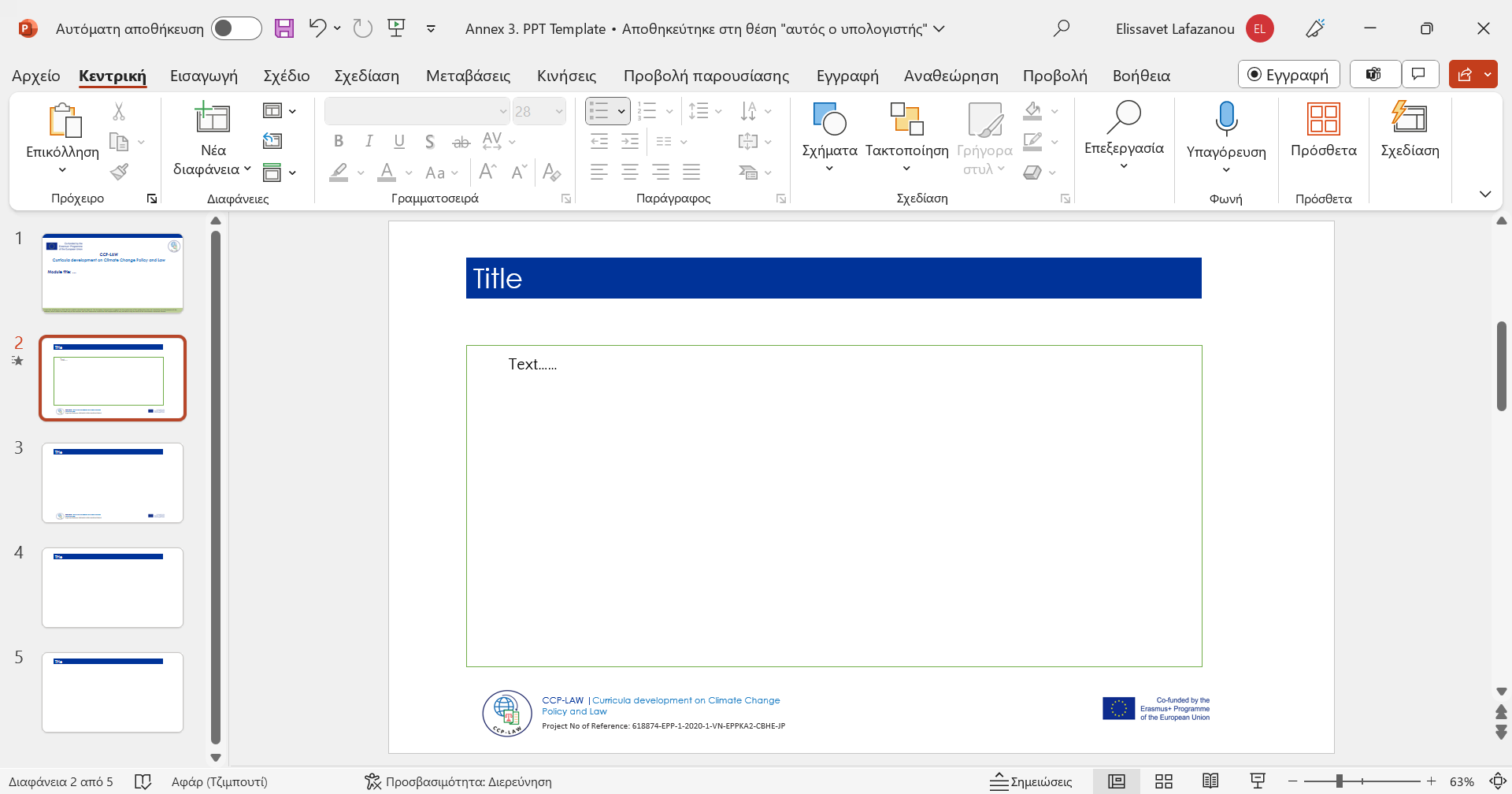 Kyoto Protocol – Overview, Goals and Mechanisms
The Kyoto Protocol is an international treaty adopted in December 1997 in Kyoto, Japan, under the UNFCCC framework.GoalsEmission Reduction CommitmentsTo commit industrialized countries and economies in transition to limit and reduce greenhouse gases (GHG) emissions in aggregate by at least 5% below 1990 levels in the commitment period 2008 to 2012.Common but Differentiated ResponsibilitiesEmphasizing the principle of 'common but differentiated responsibilities' recognizing the varying capabilities and responsibilities of individual countries in addressing climate change.
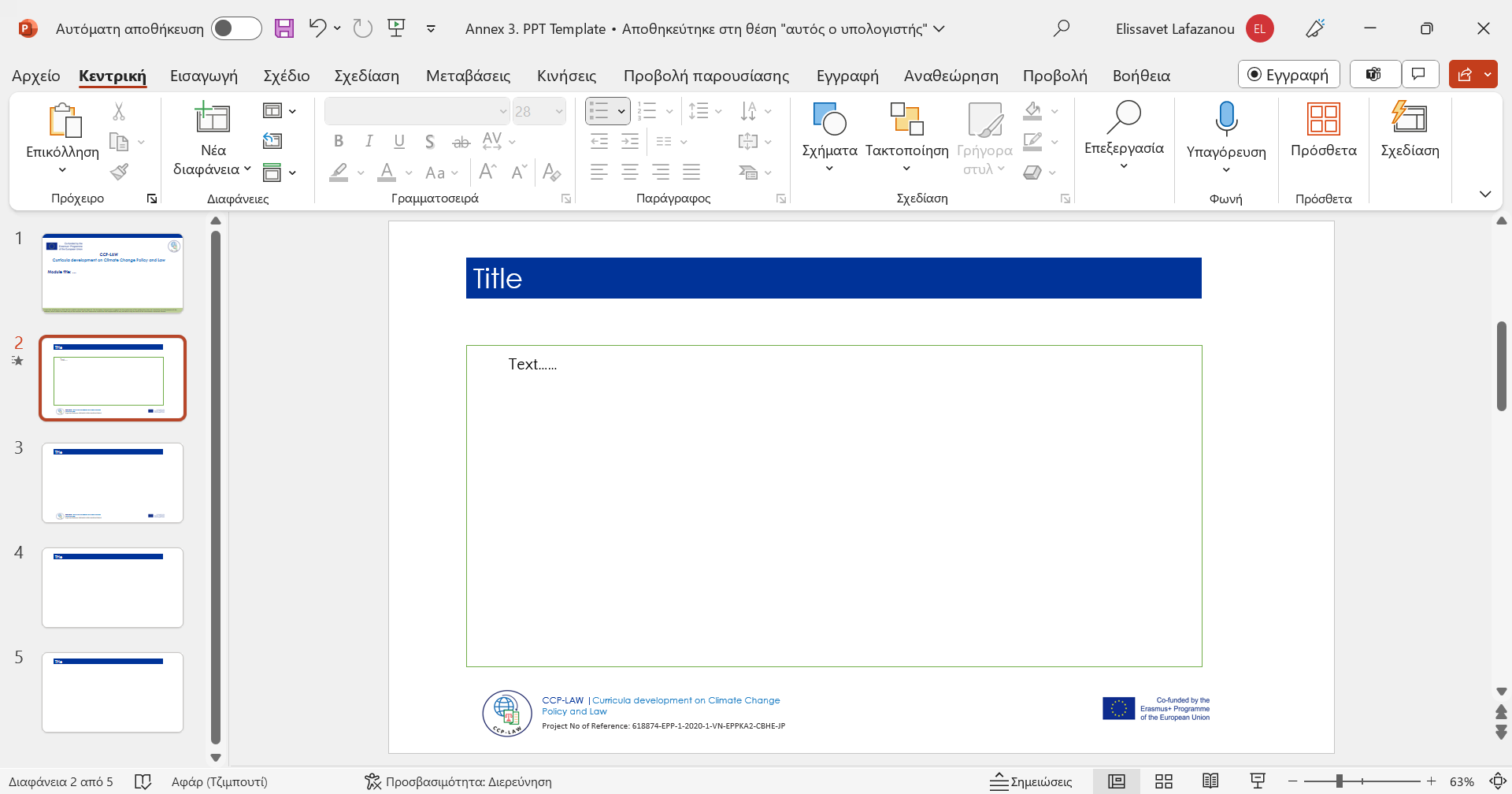 Kyoto Protocol – Overview, Goals and Mechanisms
Emissions Trading (ET)Allowing countries that have emission units to spare to sell excess capacity to countries that are over their targets.Clean Development Mechanism (CDM)Enabling developed countries to undertake GHG reduction projects in developing countries for earning Certified Emission Reduction credits.Joint Implementation (JI)Provision for industrialized countries to meet part of their required cuts in GHG emissions by investing in emission reduction projects in other developed countries for earning Emission Reduction Units.
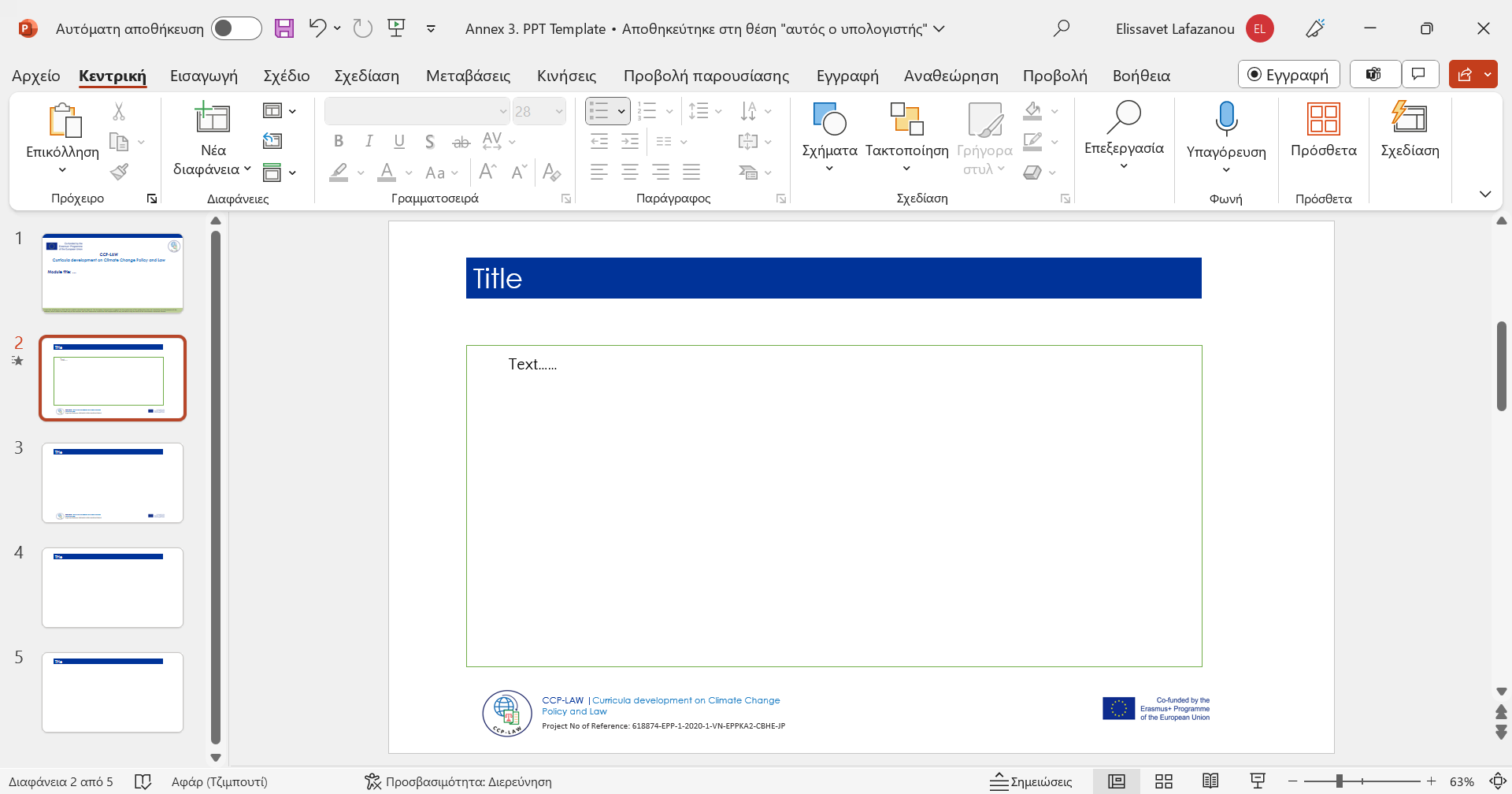 Paris Agreement – Key Aspects and Goals
Key Aspects:
Universal Participation: First-ever universal, legally binding global climate change agreement.
Nationally Determined Contributions (NDCs): Heart of the Paris Agreement, embodying each country's efforts to reduce national emissions and adapt to the impacts of climate change.
Paris Agreement – Key Aspects and Goals
Goals:
Temperature Goal:
To keep the global average temperature rise this century well below 2 degrees Celsius above pre-industrial levels.
To pursue efforts to limit the temperature increase even further to 1.5 degrees Celsius.
Resilience and Adaptation:
To increase the ability to adapt to the adverse impacts of climate change and foster climate resilience and low greenhouse gas emissions development.
Financial Support:
To make finance flows consistent with a pathway toward low greenhouse gas emissions and climate-resilient development.
Paris Agreement – Key Aspects and Goals
Mechanisms:
 Global Stocktake: Assess collective progress towards achieving the purpose of the Agreement every 5 years.
 Transparency Framework: Build mutual trust and confidence and promote effective implementation through transparent action and support.
IPCC – Role and Significance
The IPCC's Role
 Assessment Reports: Comprehensive assessments of scientific literature on climate change to inform global policymakers.
 Special Reports: Targeted reports on specific climate change issues and impacts.
 Methodology Reports: Development of methodologies to estimate greenhouse gas emissions and removals.
 Supporting Policy Design: Providing a scientific basis for governments at all levels to develop climate-related policies.
IPCC – Role and Significance
Significance of the IPCC
 Authoritative Source: Regarded as the most authoritative voice on climate change science and impacts.
 Nobel Peace Prize Co-Laureate: Shared the 2007 Nobel Peace Prize for efforts to build up and disseminate greater knowledge about man-made climate change.
 Influence on International Treaties: Key contributor to the foundation and evolution of the United Nations Framework Convention on Climate Change (UNFCCC) and its subsequent treaties like the Kyoto Protocol and Paris Agreement.
Conference of Parties – Overview
COP: The supreme decision-making body of the United Nations Framework Convention on Climate Change (UNFCCC), comprising countries that have ratified the convention.
Key Functions
Annual Meetings: Hosts annual global conferences to review the Convention's implementation.
Negotiating Treaties: Facilitates negotiations for new international agreements and the updating of existing ones.
Assessing Progress: Evaluates the effects of measures taken by Parties and the progress made in achieving the ultimate objective of the Convention.
Conference of Parties – Overview
Significant Milestones
COP3 (Kyoto Protocol): Adoption of the Kyoto Protocol in 1997.
COP21 (Paris Agreement): Establishment of the Paris Agreement in 2015.
COP26 (Glasgow Climate Pact): Affirmation of commitments to accelerate action towards the goals of the Paris Agreement in 2021.
Global Greenhouse Gas Inventory – Overview
Purpose: To systematically track global emissions and removals of greenhouse gases, informing climate policy and action.
Components of the Inventory
Emission Sources:
Energy production and use
Industrial processes
Agriculture
Waste management
Land-use changes and forestry
GHG Types Monitored:
Carbon dioxide (CO2)
Methane (CH4)
Nitrous oxide (N2O)
Fluorinated gases
Global Greenhouse Gas Inventory – Overview
Inventory Process: 
Data Collection: Gathering data from national inventories submitted by Parties to the UNFCCC.
Standardization: Using IPCC guidelines to ensure consistency and comparability.
Analysis: Evaluating trends, identifying major emission sources, and assessing progress towards emission reduction targets.
Importance for Policy Making:
Basis for NDCs: Informs the preparation and revision of Nationally Determined Contributions (NDCs) under the Paris Agreement.
Global Stocktake: Contributes to the Global Stocktake process, assessing collective progress towards climate goals.